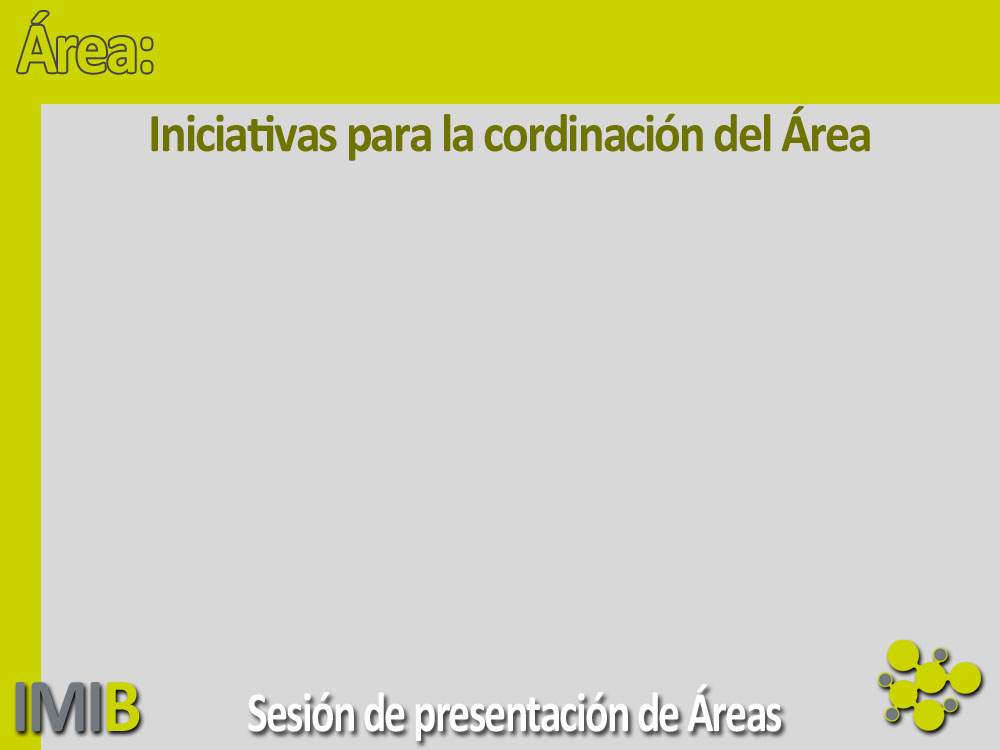 5 Epidemiología, Salud Pública y Servicios de Salud
Grupos e investigadores
Una
Dos
Tres
Cuatro
Utilización de plataformas
DGSP
(1)
HUVA
(1)
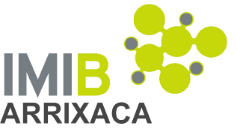 UMU
(4)
SMS-AP
(1)
2
Líneas de investigación (1)
Estudio Prospectivo Europeo sobre Dieta, Cáncer y otras enfermedades crónicas (EPIC) (C. Navarro)
Epidemiología de las enfermedades neurodegenerativas, diabetes y enfermedades cardiovasculares (D Gavrila)
Supervivencia poblacional de cáncer (MD Chirlaque)
Epidemiología y carga de enfermedad de Hepatitis B y C (A García Fulgueiras
Desigualdades y Efectos ambientales adversos en enfermedades crónicas y mortalidad (Ll Cirera)
Estudio sobre salud y calidad de vida en la región de Murcia (PEGASUS) (F Navarro)
Coalición europea para el envejecimiento activo y saludable (J Tormo)
3
Líneas de investigación (2)
Salud Medioambiental pediátrica (JA. Ortega)
Exposiciones concurrentes y salud reproductiva (J. Mendiola
Exposiciones prenatales , enfermedades crónicas y cáncer (A. Torres)
Patrones de discapacidad (F. Medina)
Investigación en Atención Primaria y Formación sanitaria especializada.(J. Saura)
Gestión de Calidad y Seguridad del Paciente. Salud Laboral. (M.J. López)
Envejecimiento y fragilidad. Cuidados en poblaciones específicas (M.J. López)
Género y salud  (M.J. López)
4
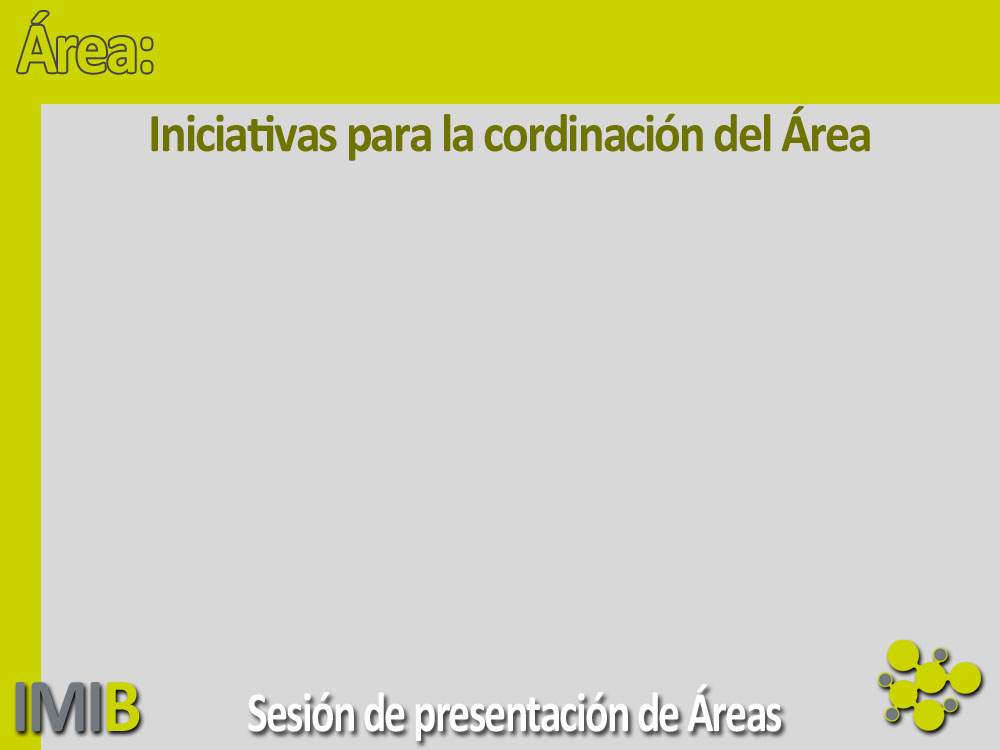 5 Epidemiología, Salud Pública y Servicios de Salud
Proyectos activos (EPIC, PEGASUS, Coalición EA, etc.)
Proyectos de excelencia
Colaboración metodológica
Seminarios y jornada científica
Utilización de plataformas